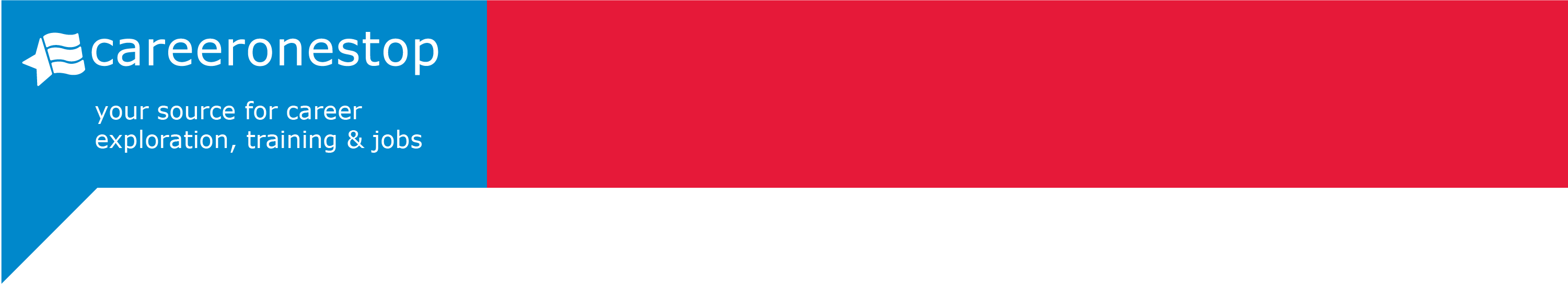 Career Assessment Toolkit
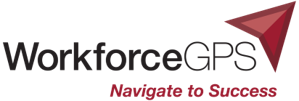 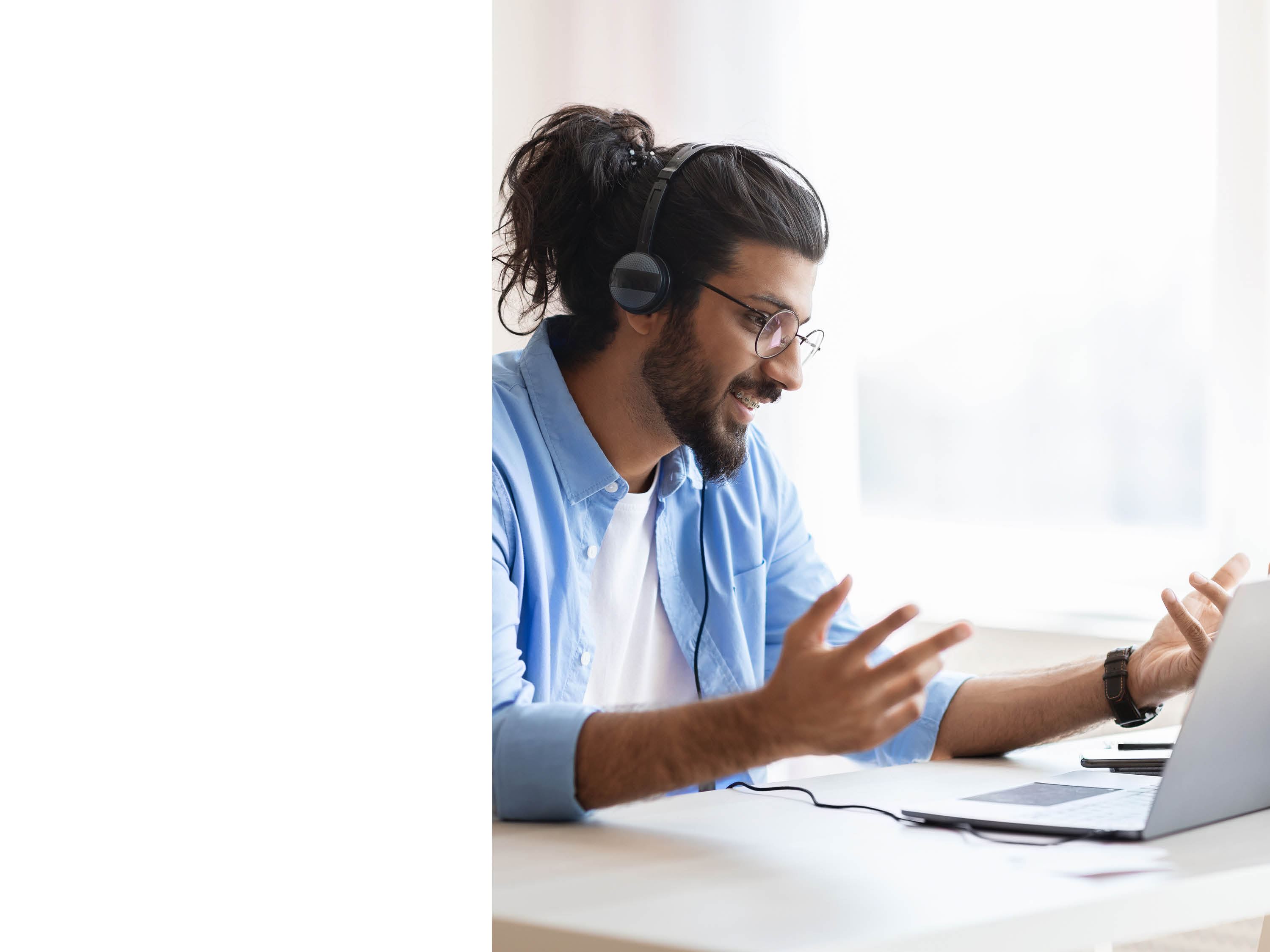 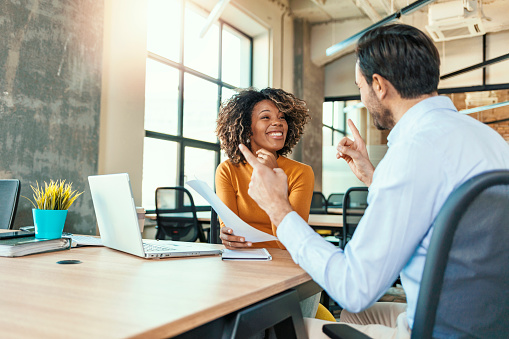 Agenda
Brief CareerOneStop Overview

Career Assessment Toolkit
Interest Assessment
Skills Matcher
Work Values Matcher
mySkills myFuture

Questions
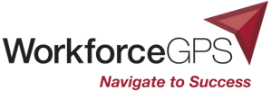 CareerOneStop
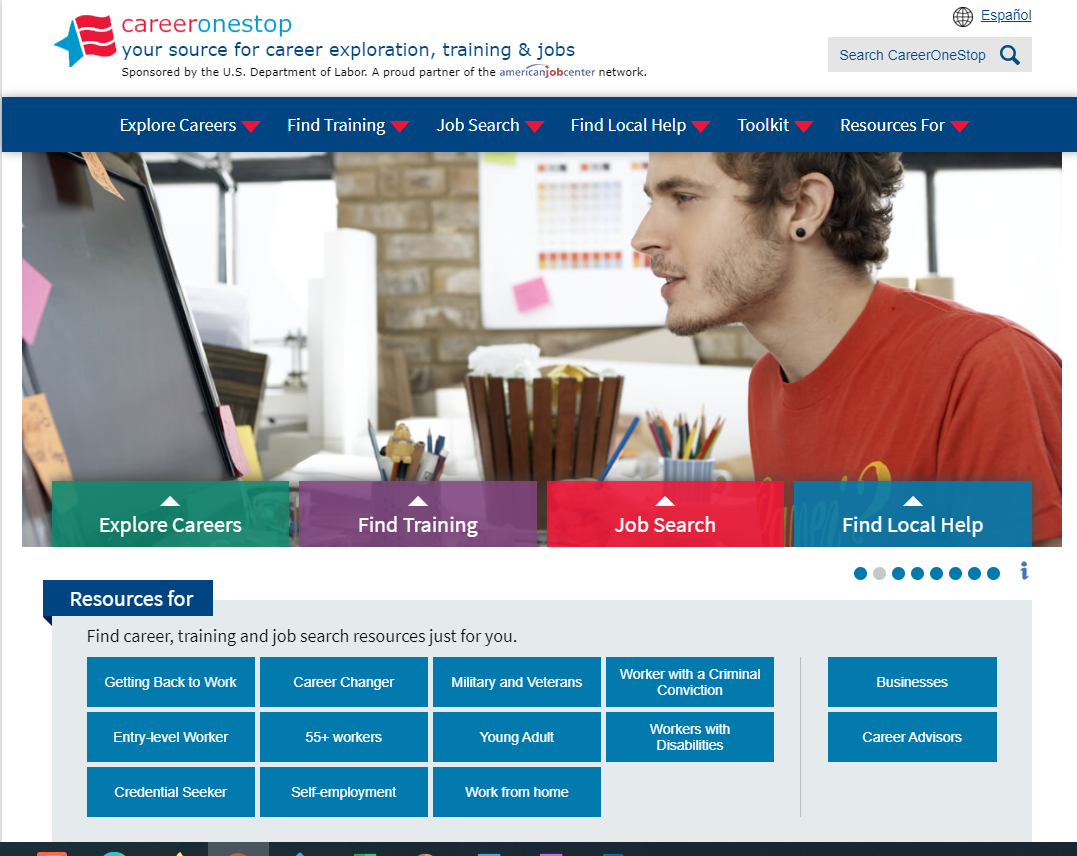 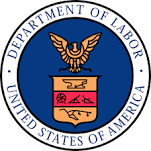 CareerOneStop is sponsored by the U.S. Department of Labor, Employment and Training Administration
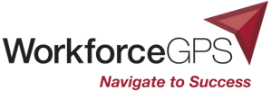 Career Exploration Process
Take career assessments

Research career ideas

Make a reality check

Weigh priorities

Choose a career path
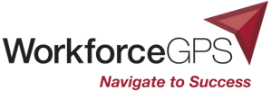 Contact Information
Tricia DahlmanOperations & Outreach Manager, CareerOneStopPatricia.Dahlman@state.mn.us

Julie RemingtonContent Strategist, CareerOneStopJulie.Remington@state.mn.us
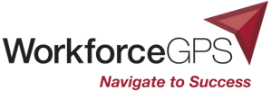 Questions
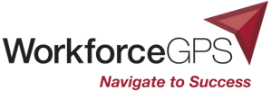 Screenshots
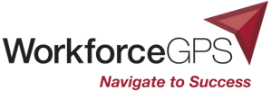 Interest Assessment
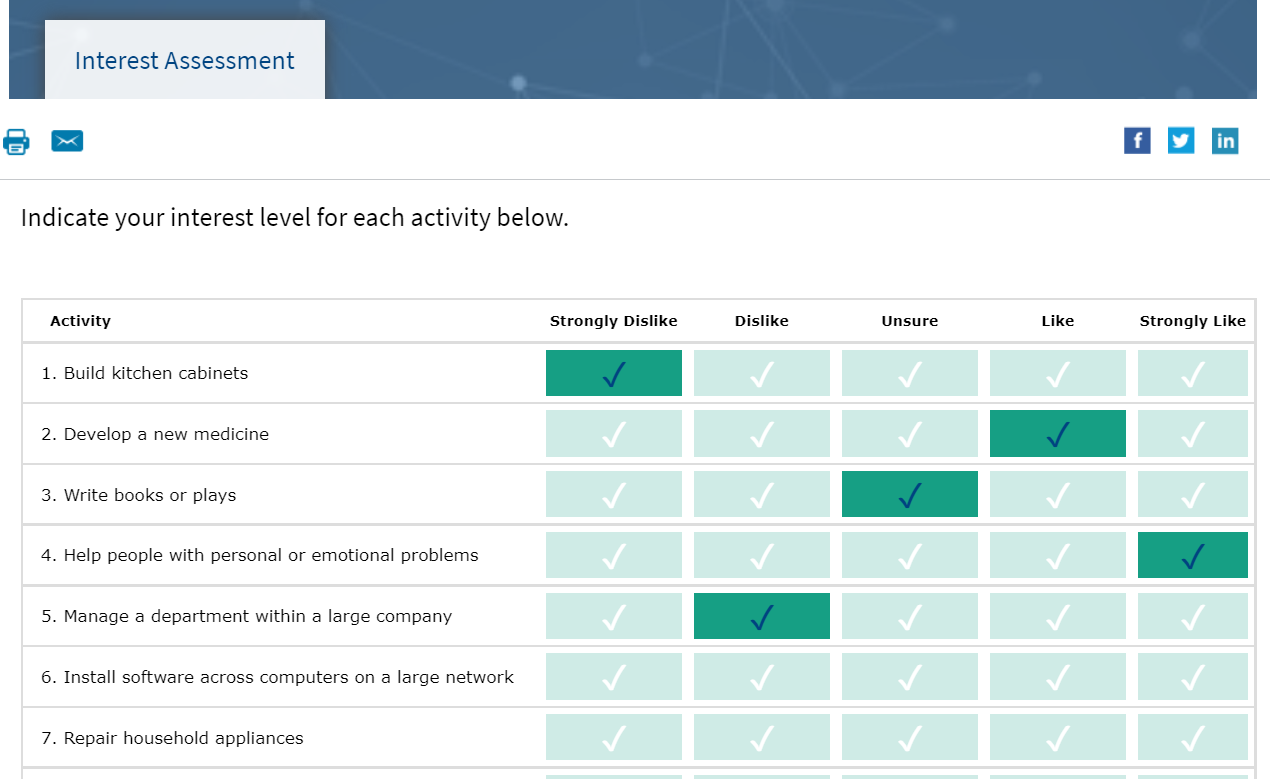 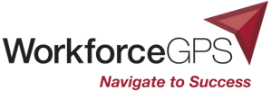 Interest Assessment Results
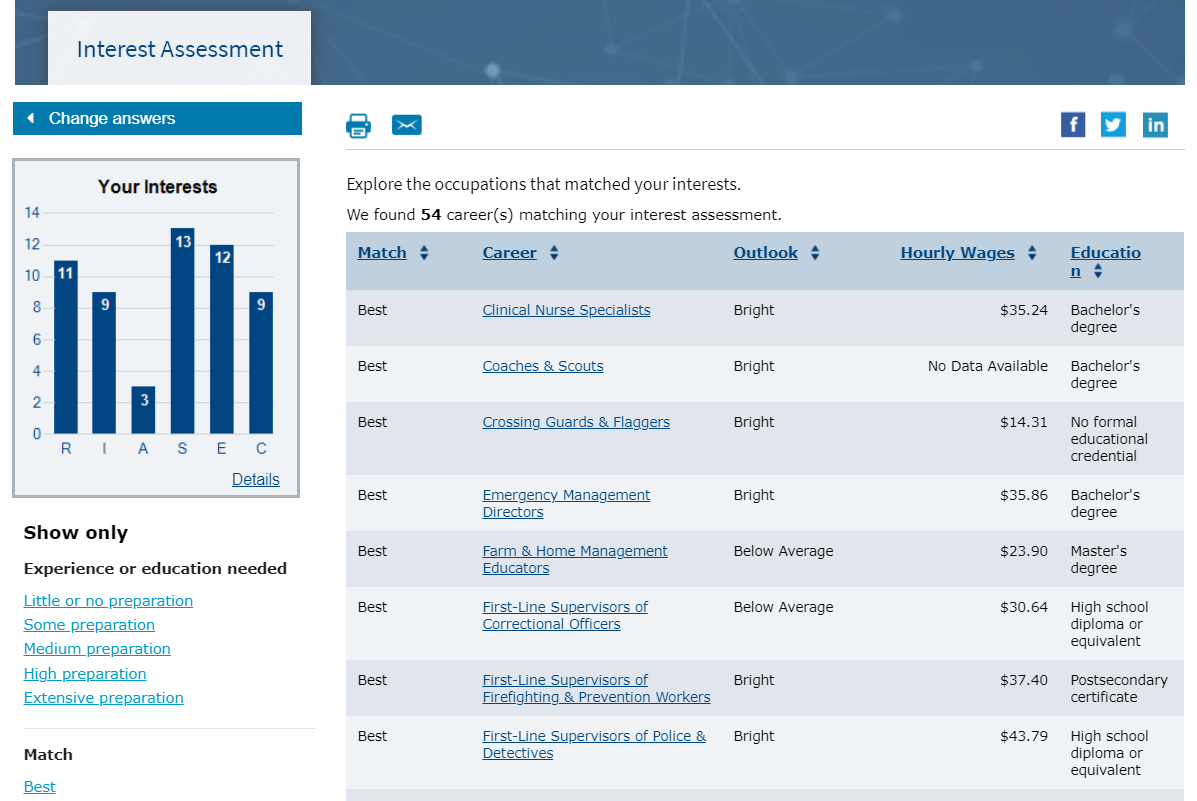 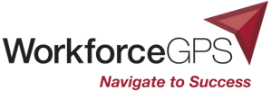 Interest Assessment Detail
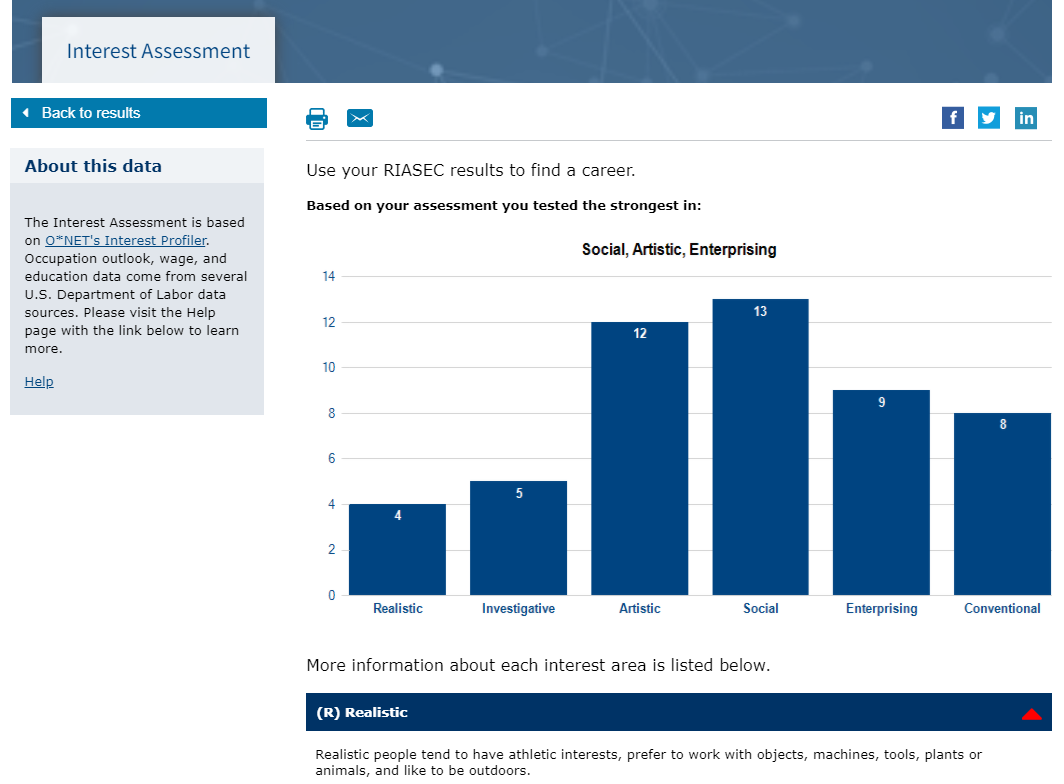 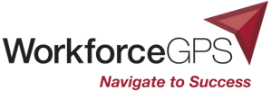 Occupation Profile
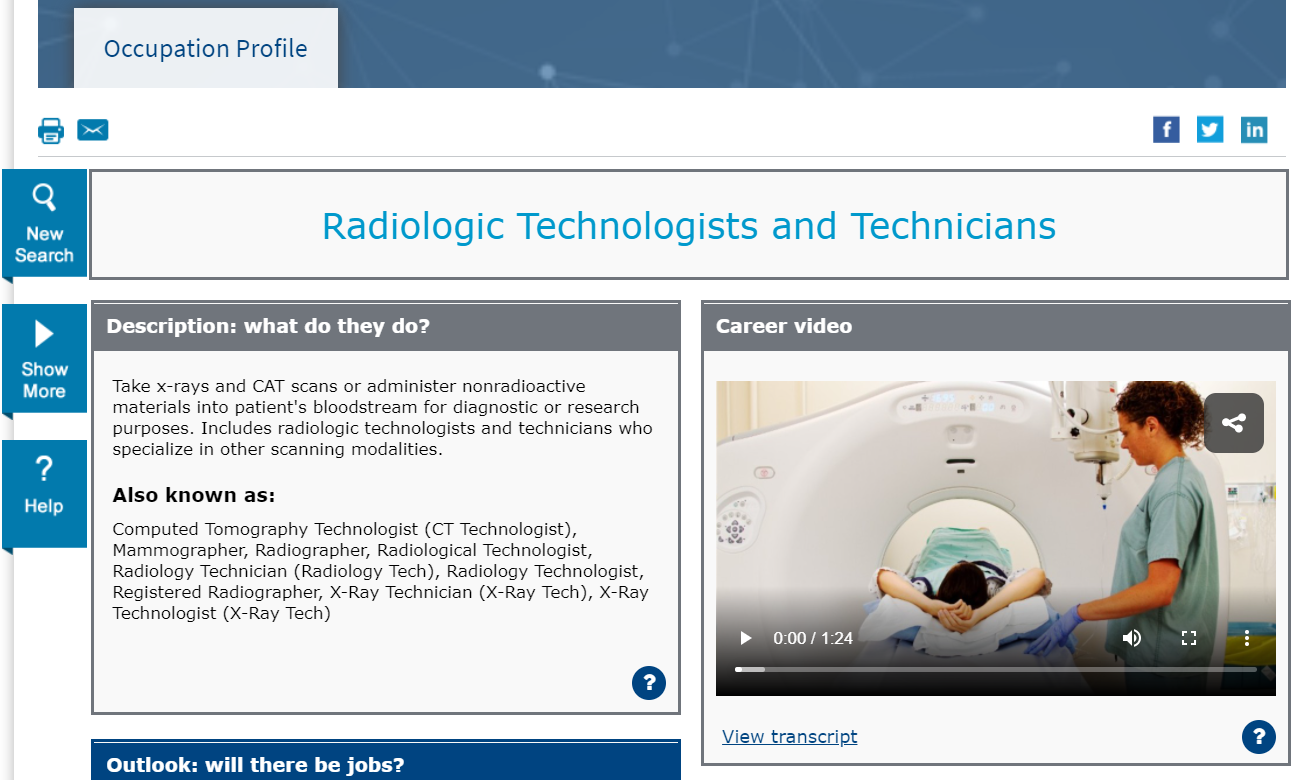 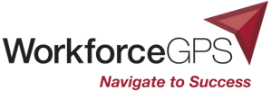 Occupation Profile
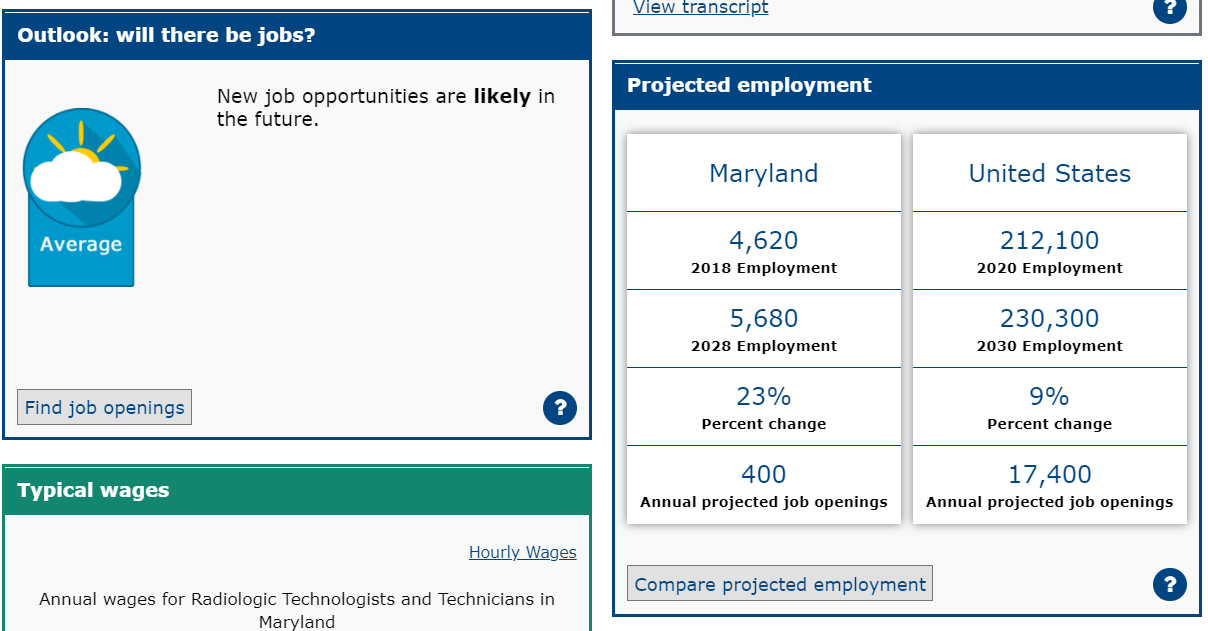 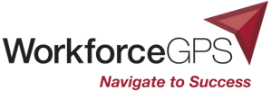 Occupation Profile
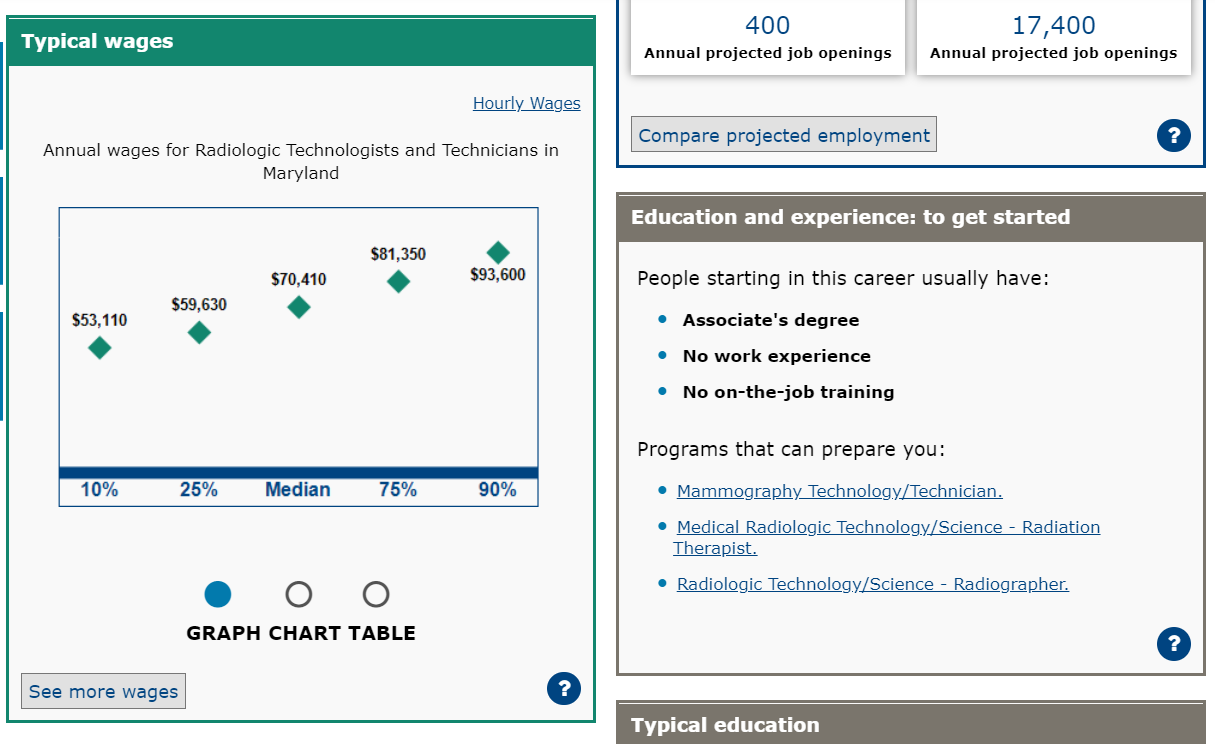 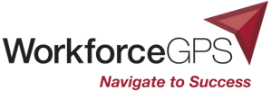 Occupation Profile
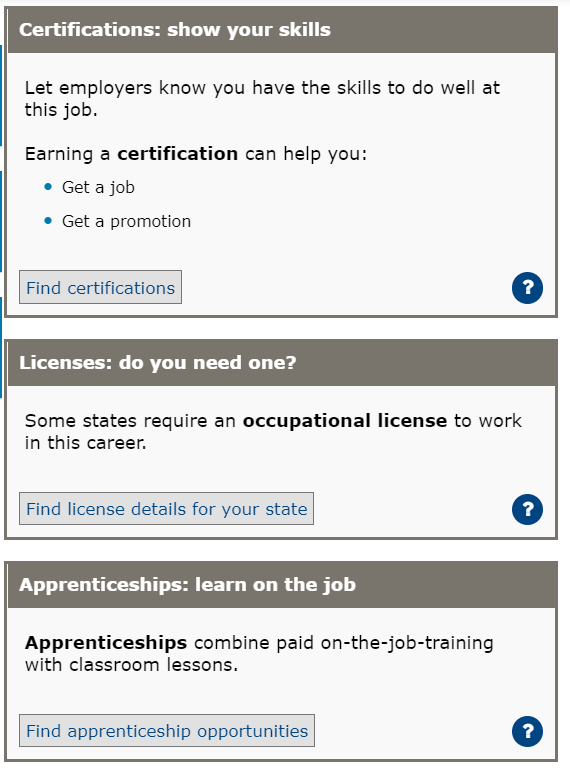 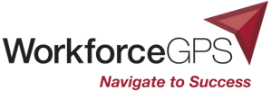 Occupation Profile
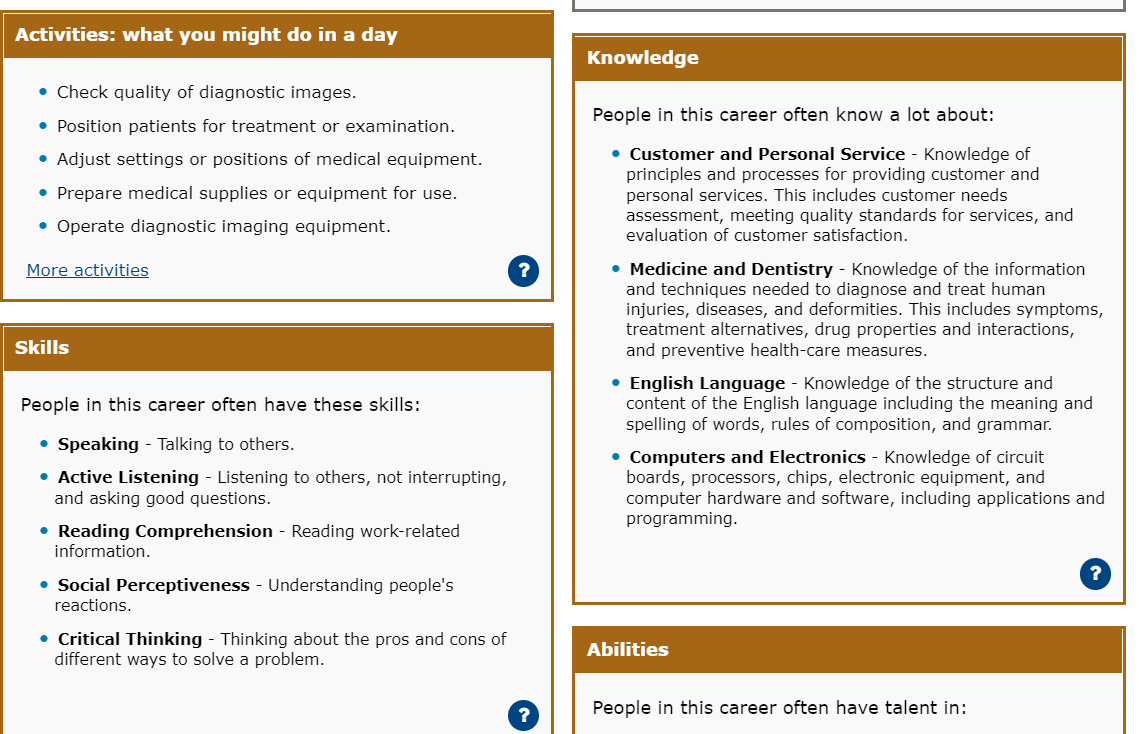 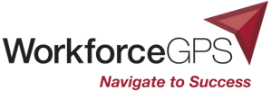 Poll Question #1
What barriers do your customers have around taking assessments?
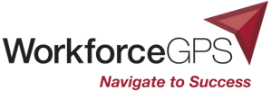 Skills Matcher
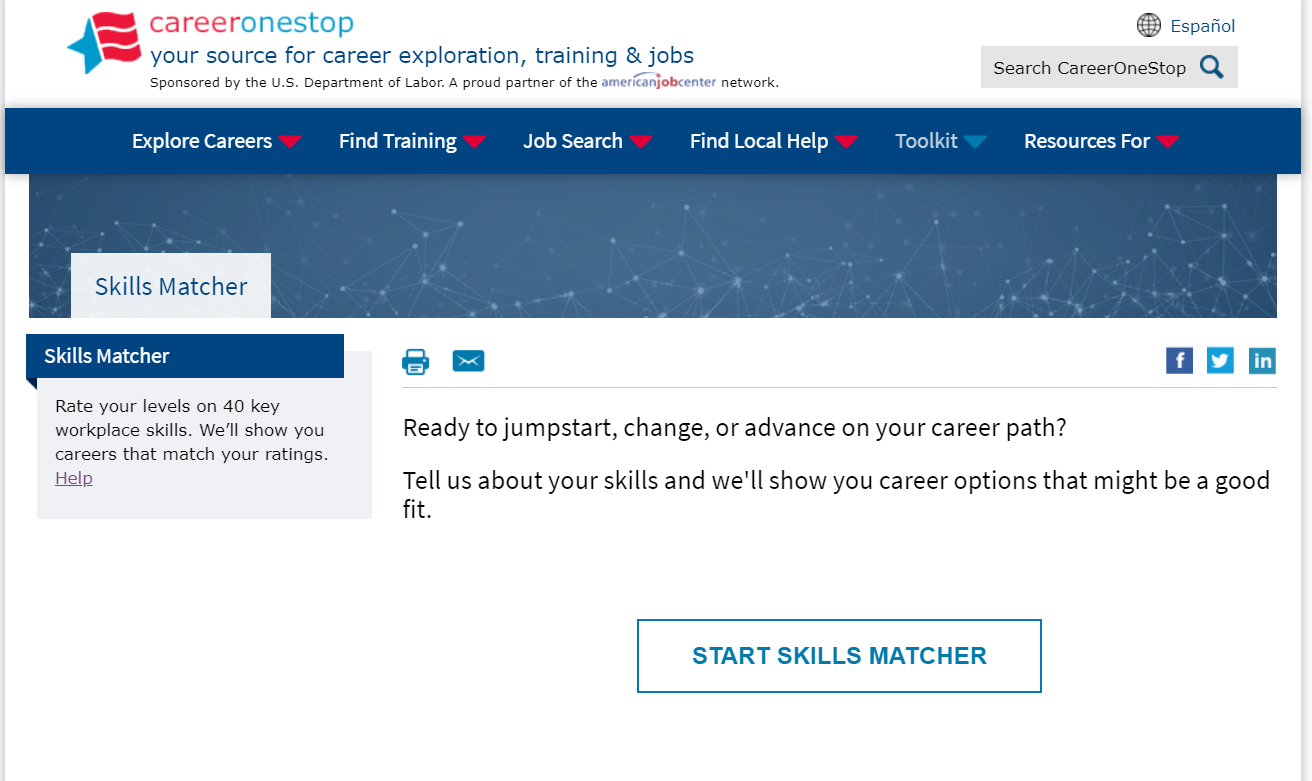 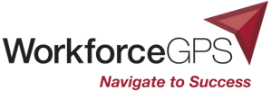 Skills Matcher
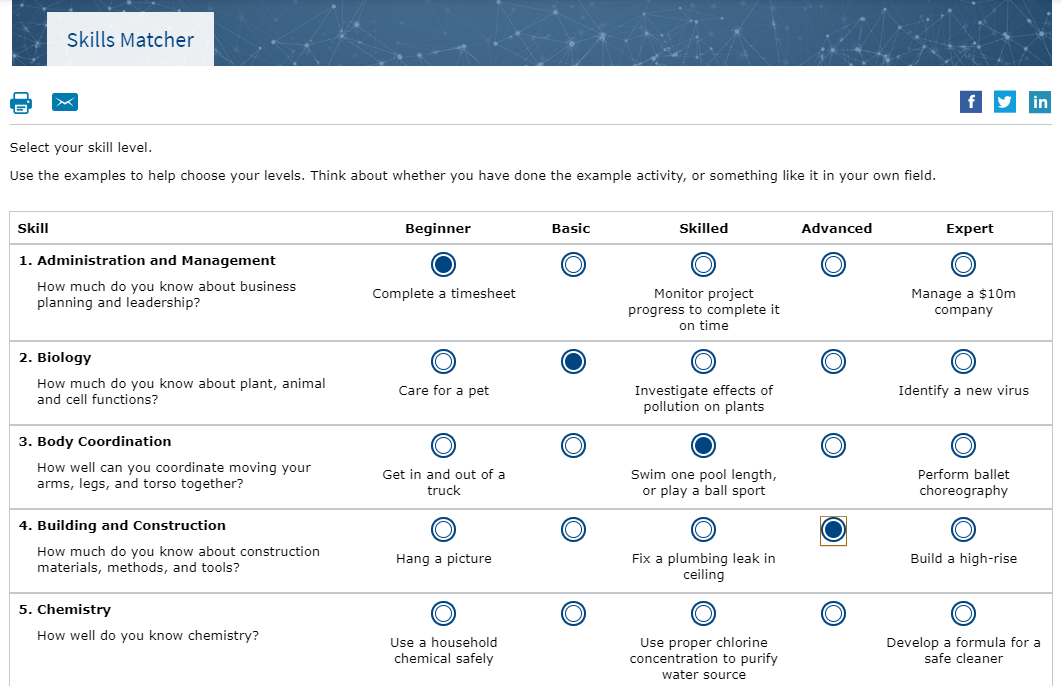 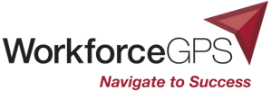 Skills Matcher Results
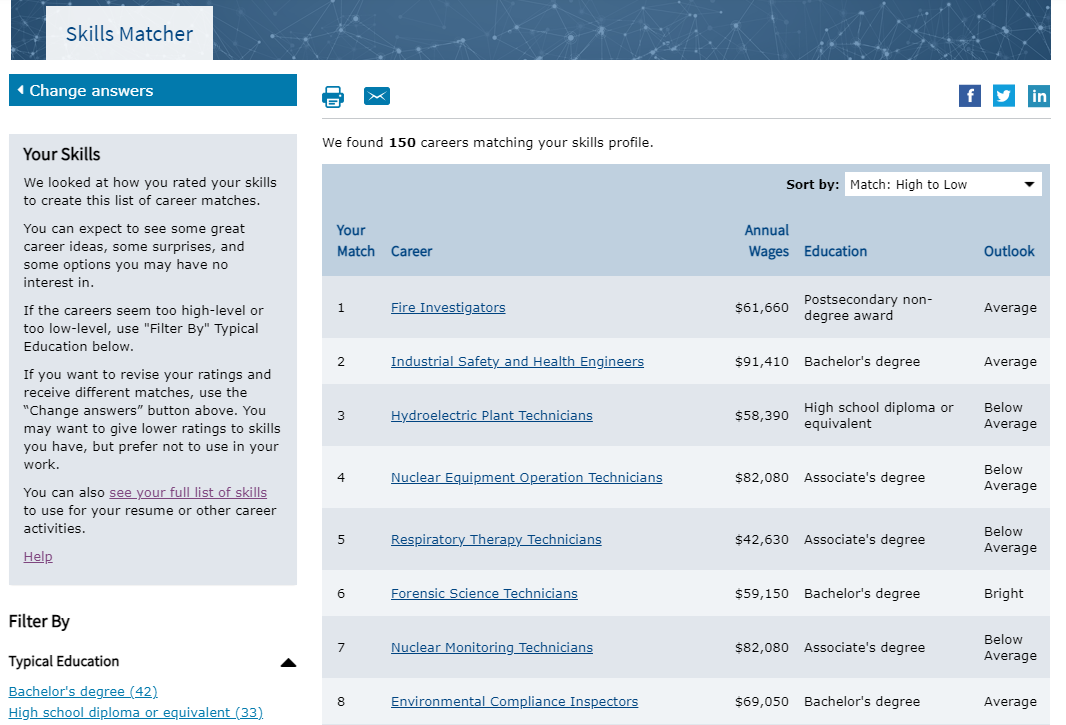 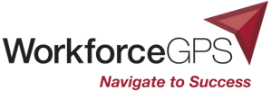 Skills Matcher Results
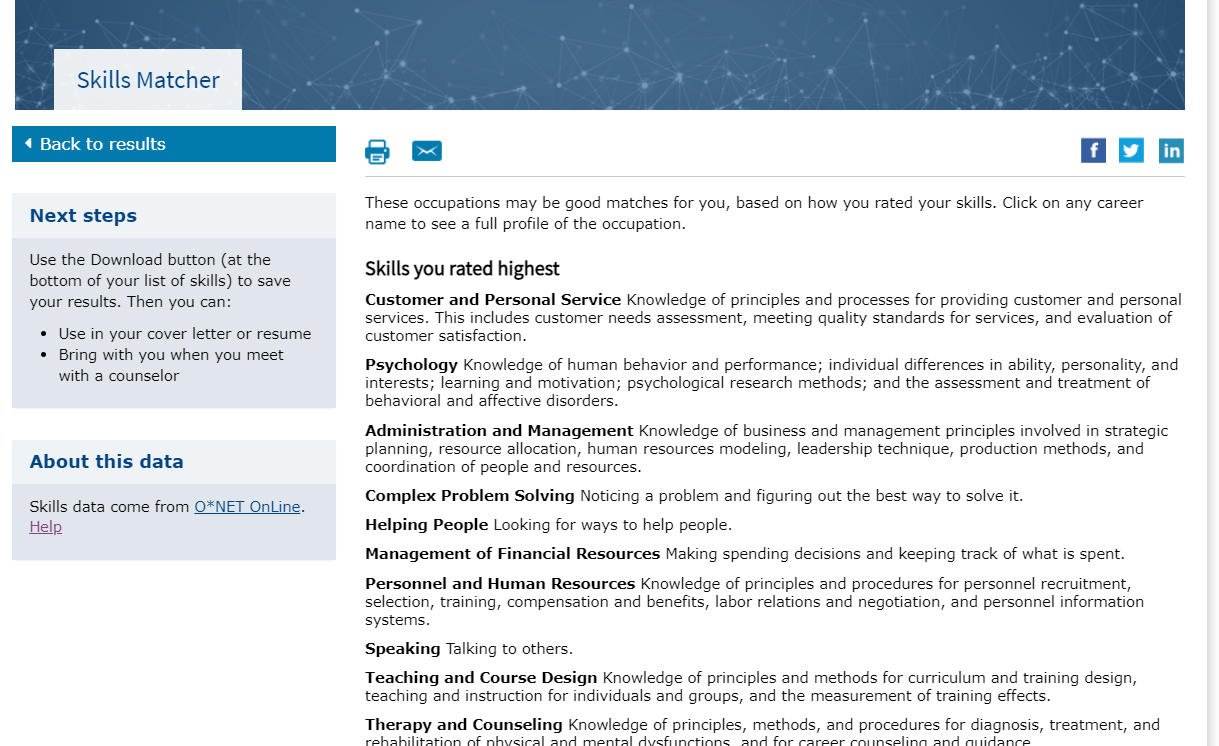 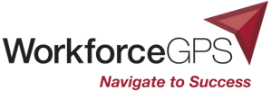 Work Values Matcher
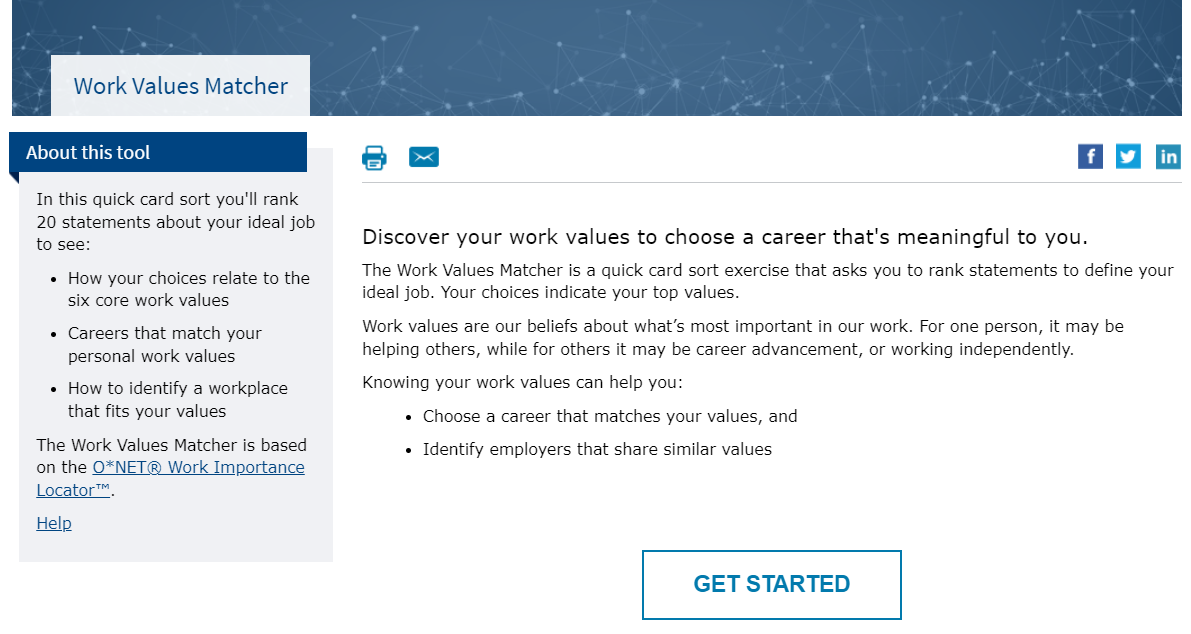 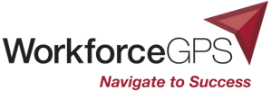 Work Values Matcher
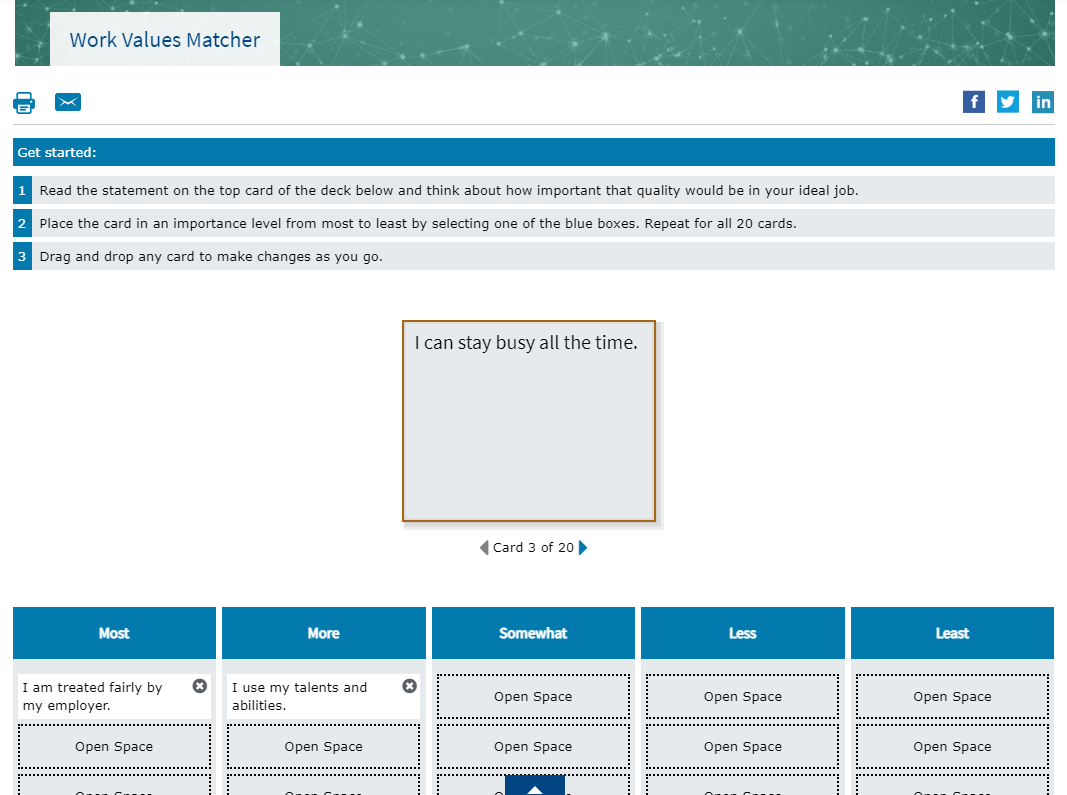 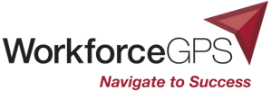 Work Values Matcher Results
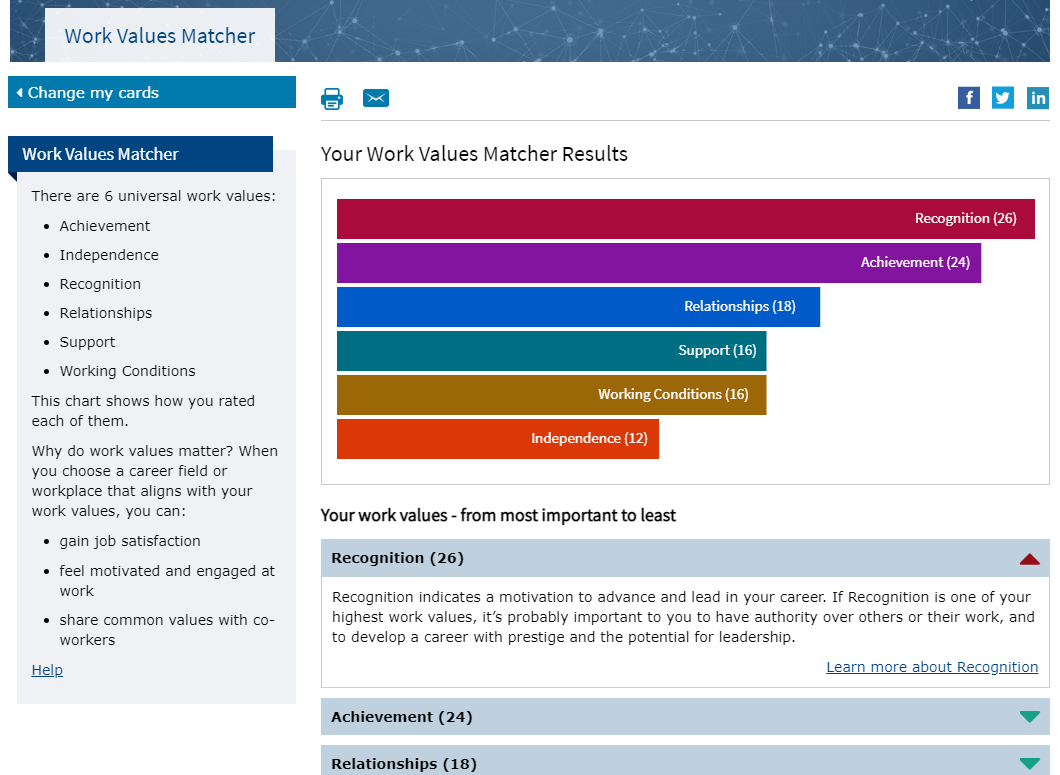 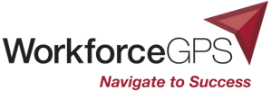 Work Values Matcher Value Description
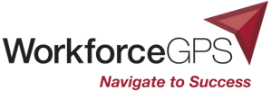 Work Values Matcher Career List
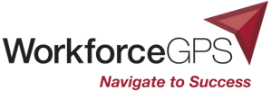 mySkills myFuture
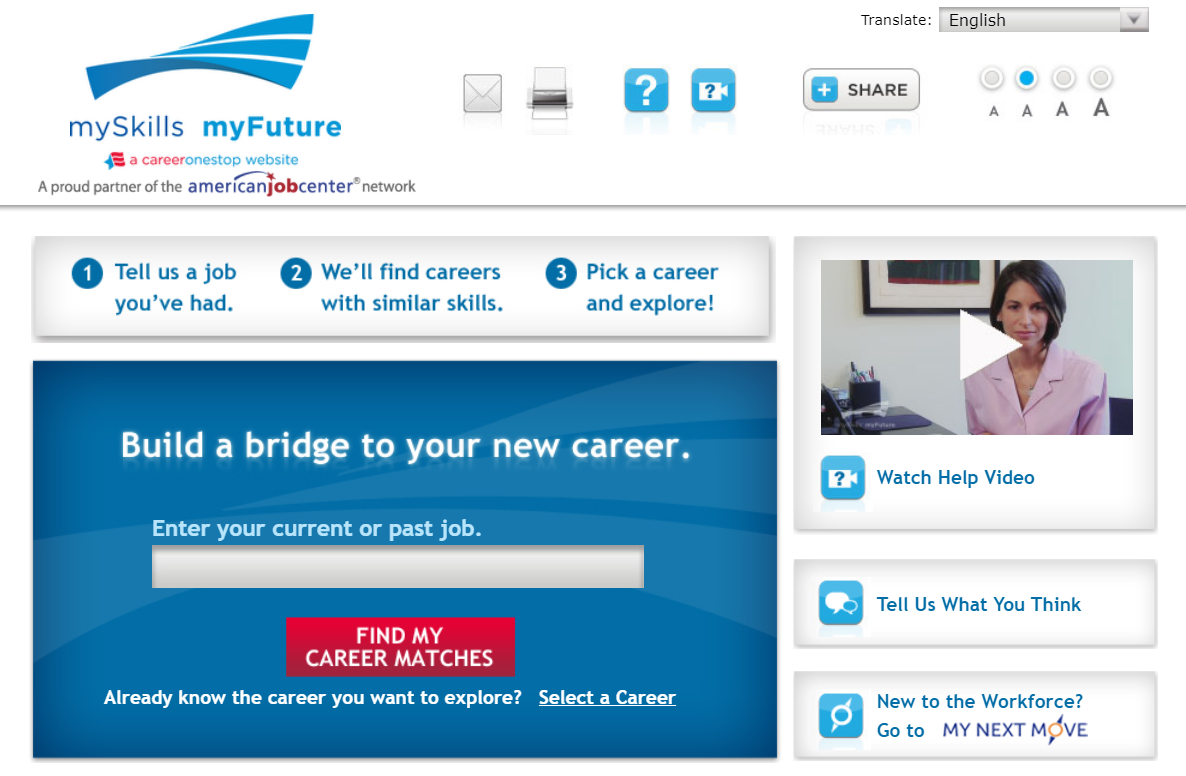 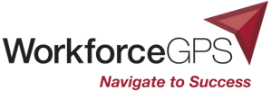 mySkills myFuture: Career Matches
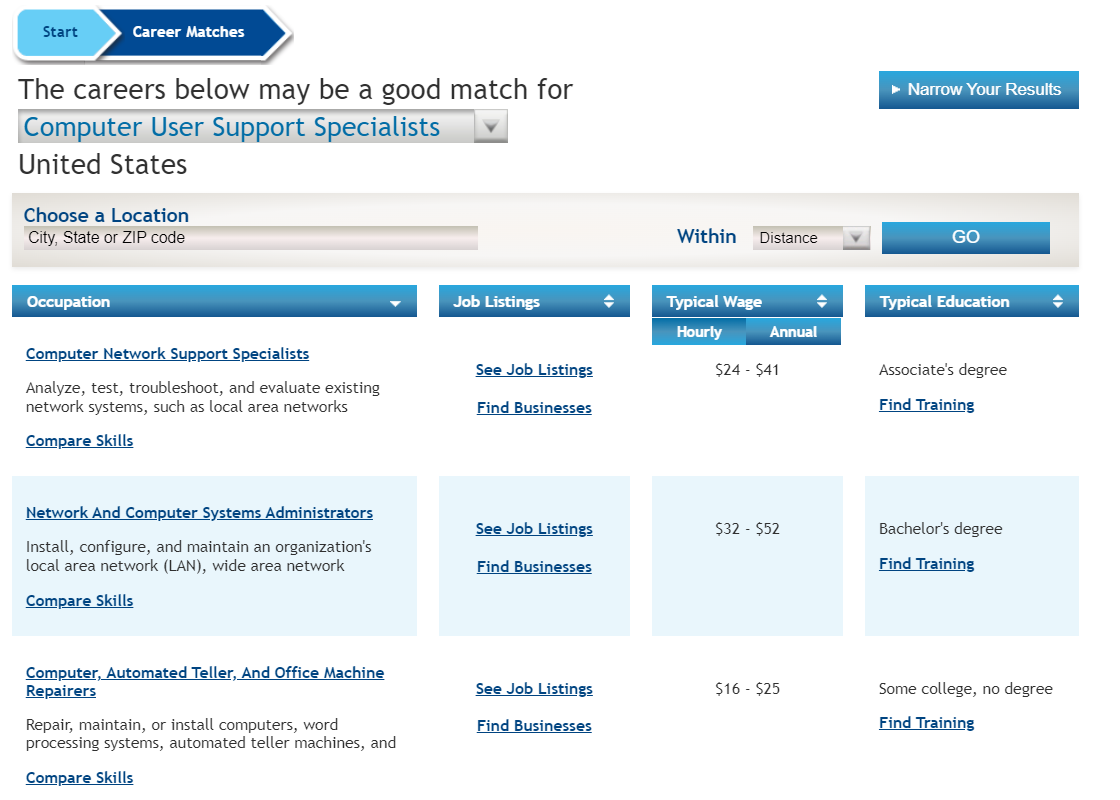 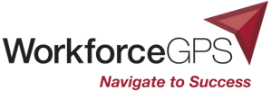 mySkills myFuture: Career Matches
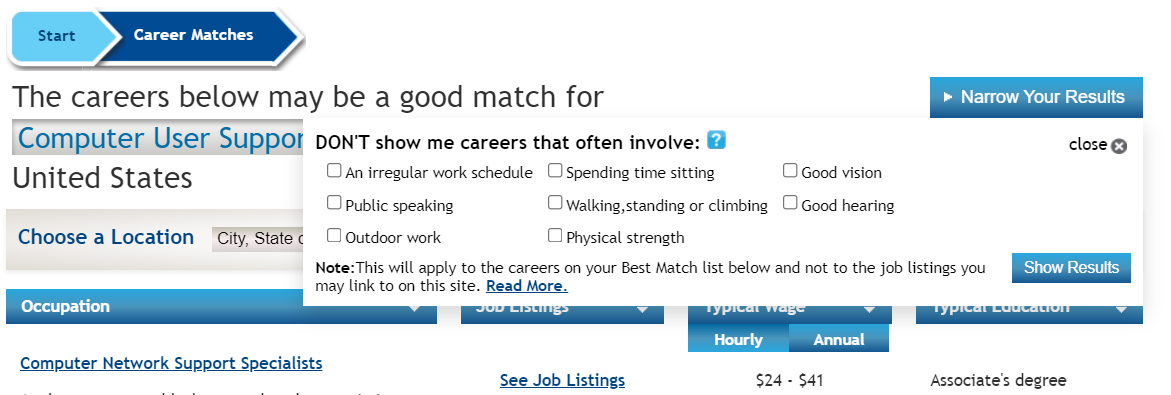 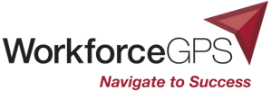 mySkills myFuture: Compare Skills
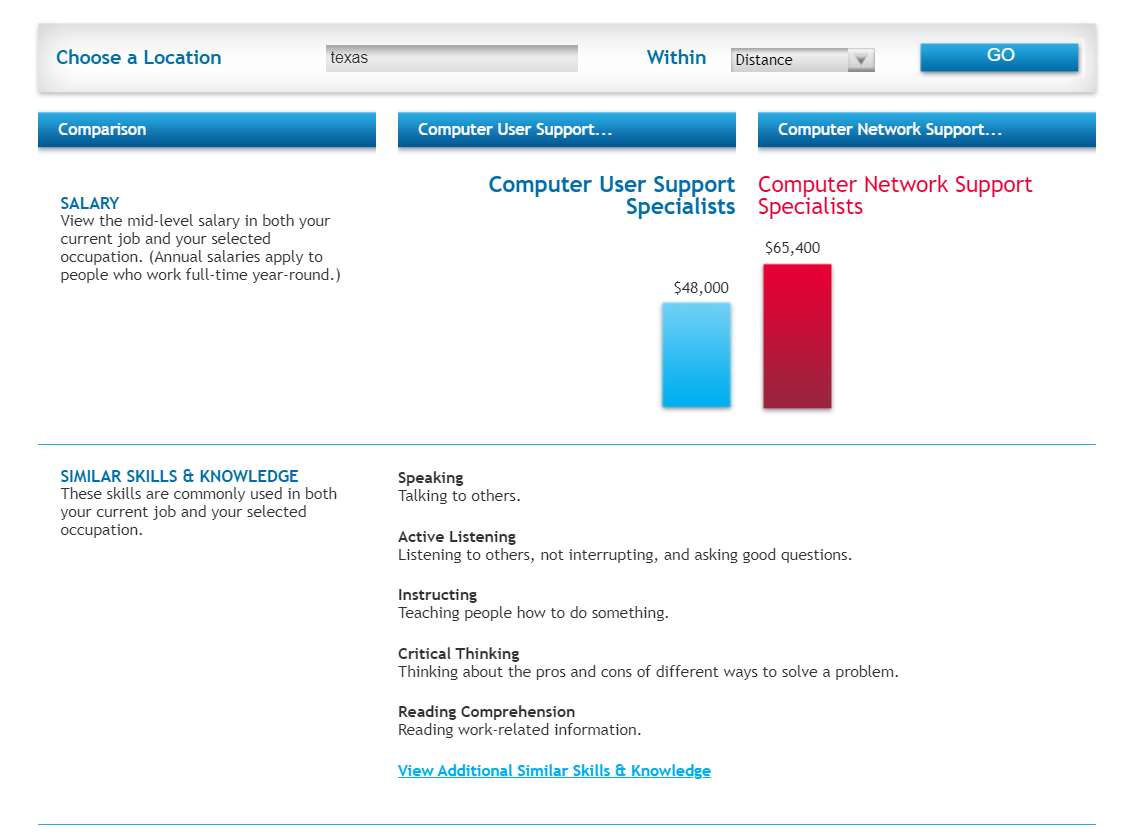 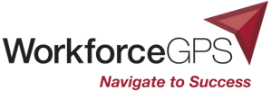 mySkills myFuture: Compare Skills
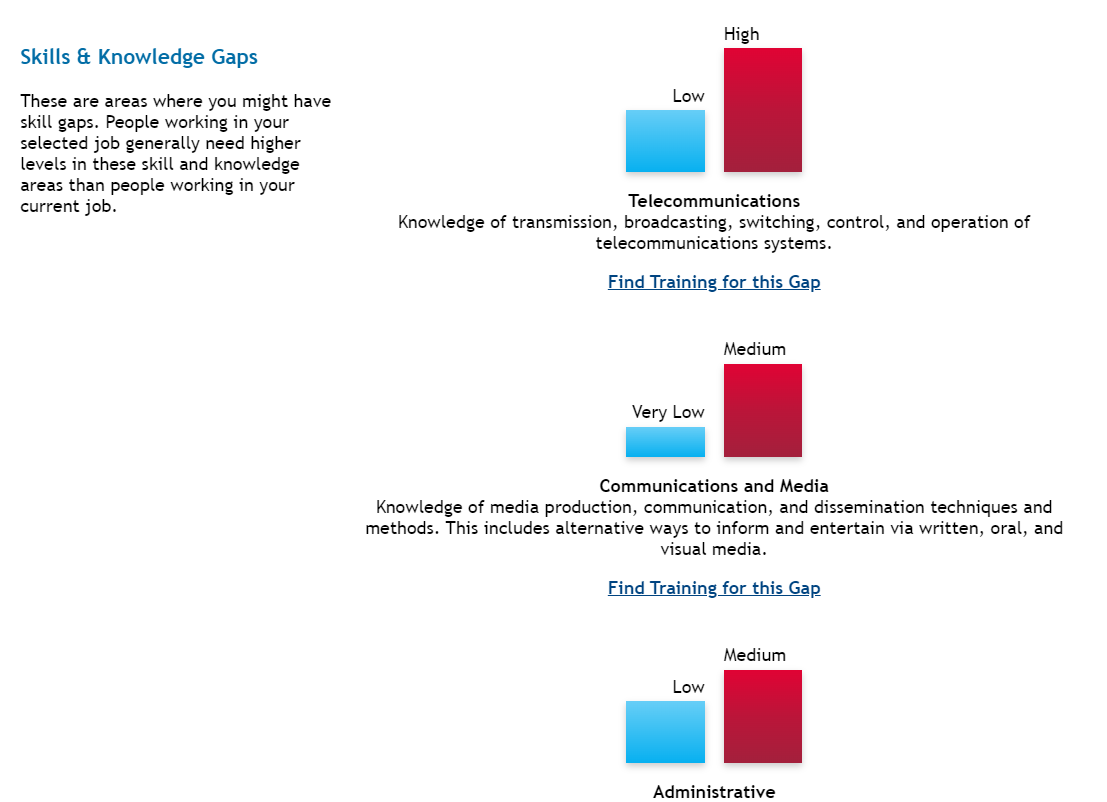 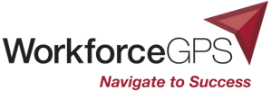 mySkills myFuture: Career Profile
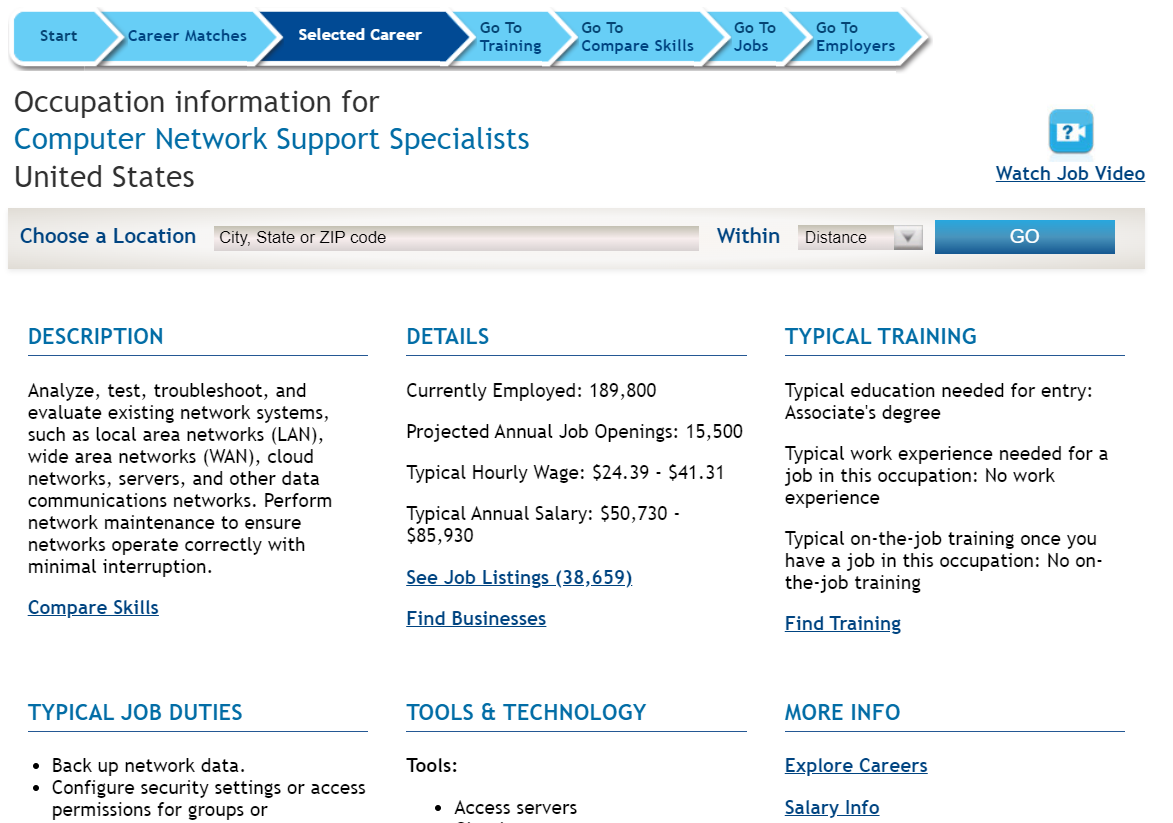 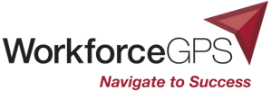 Poll Question #2
What other types of career-related assessments would you like to see on CareerOneStop?
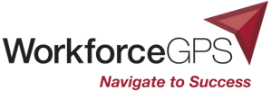 Career Advisor
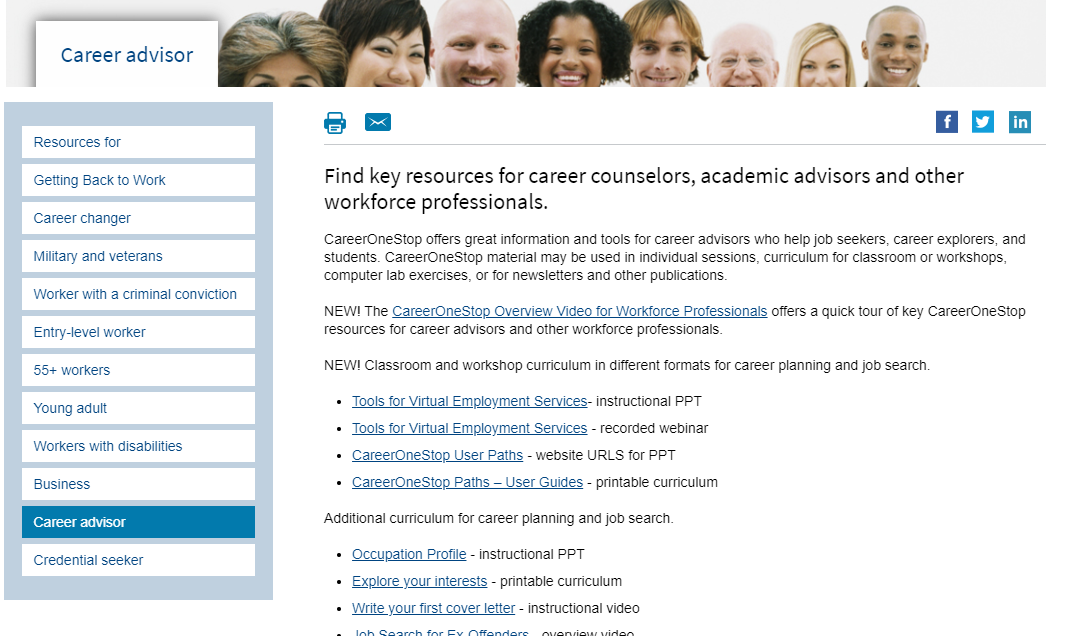 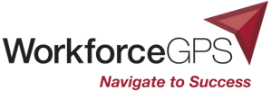